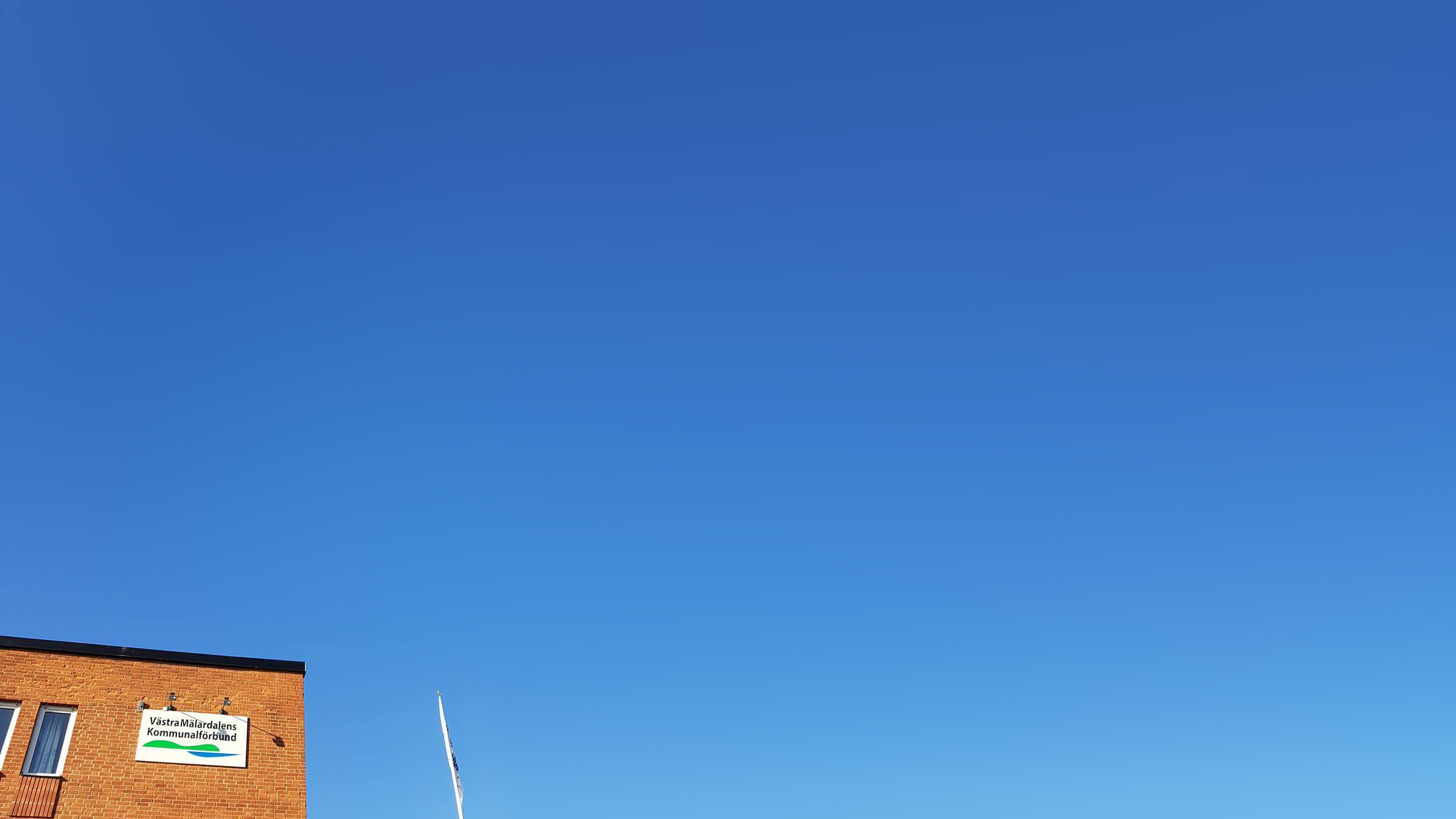 Brottsförebyggande lägesbildsarbet i Arboga och Kungsör – hur ser de ungas situation ut
Andreas AhlsénSäkerhetssamordnare i Arboga och Kungsörs kommuner
Struktur
Gemensam BF samordning
Enhetlig struktur och arbetssätt-Brå-Lägesbilder (EST-grupp, Embrace)-Tertialanalys (KLG)-Samverkansöverenskommelser, Medborgarlöften-Unggrupper-Träffar med näringslivet m.m.
Kunskaps och faktabaserat!
Aktiv dialog med skolorna
”Vi” (kommun och Polisen)
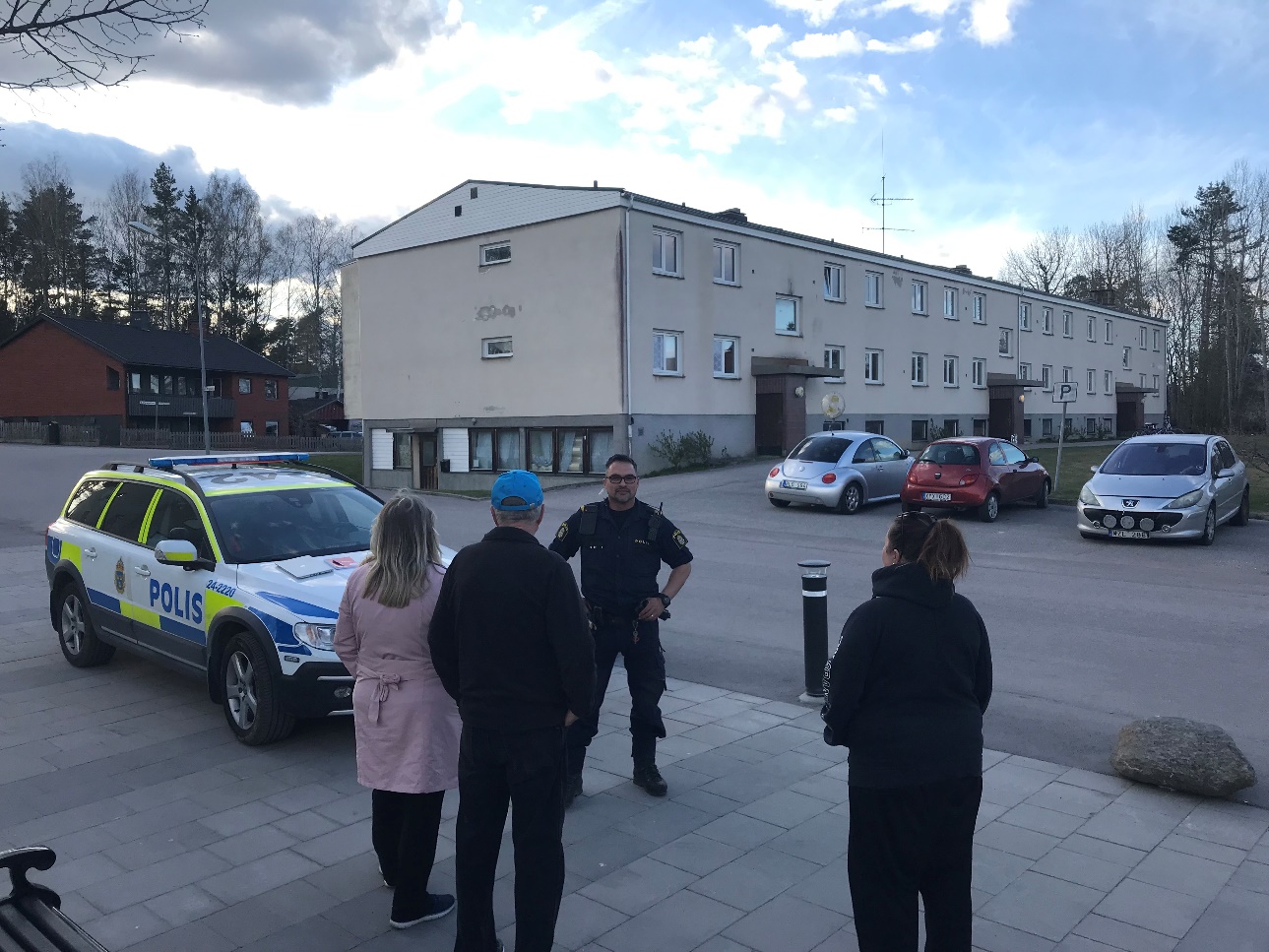 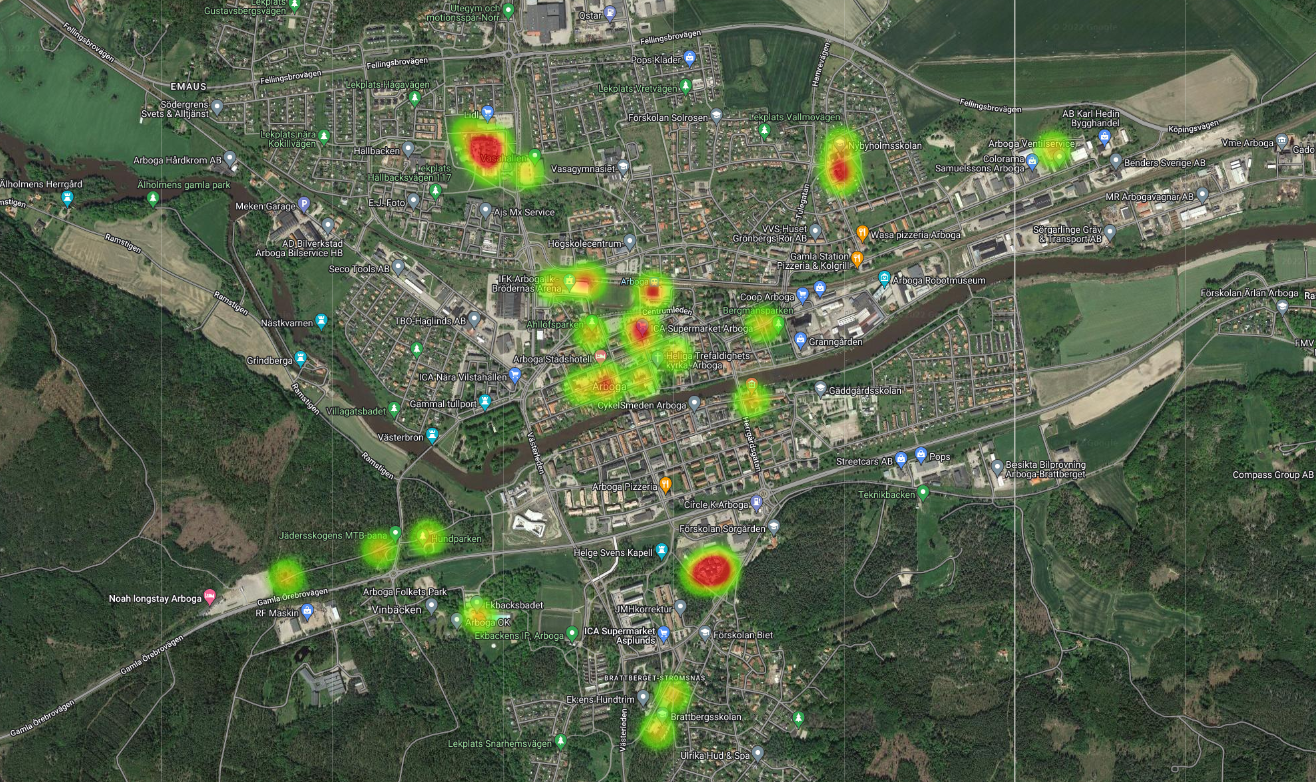 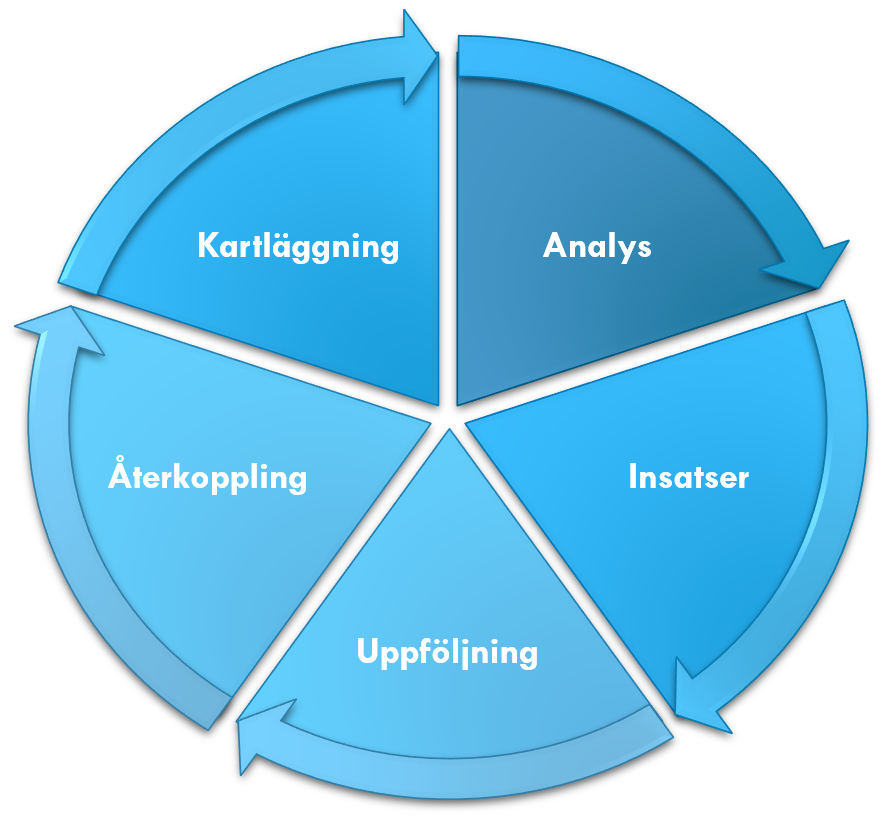 Aktuell lägesbild
MBU (blandad ålder, riskmiljö!)
Samlingsplatser på skolgårdar/förskolegårdar.  -Skadegörelse, nerskräpning, spring på tak, alkohol, droger.
Rapporter om nyttjande av narkotikapreparat
Missbrukare som skapar ordningsstörningar och gör brott.
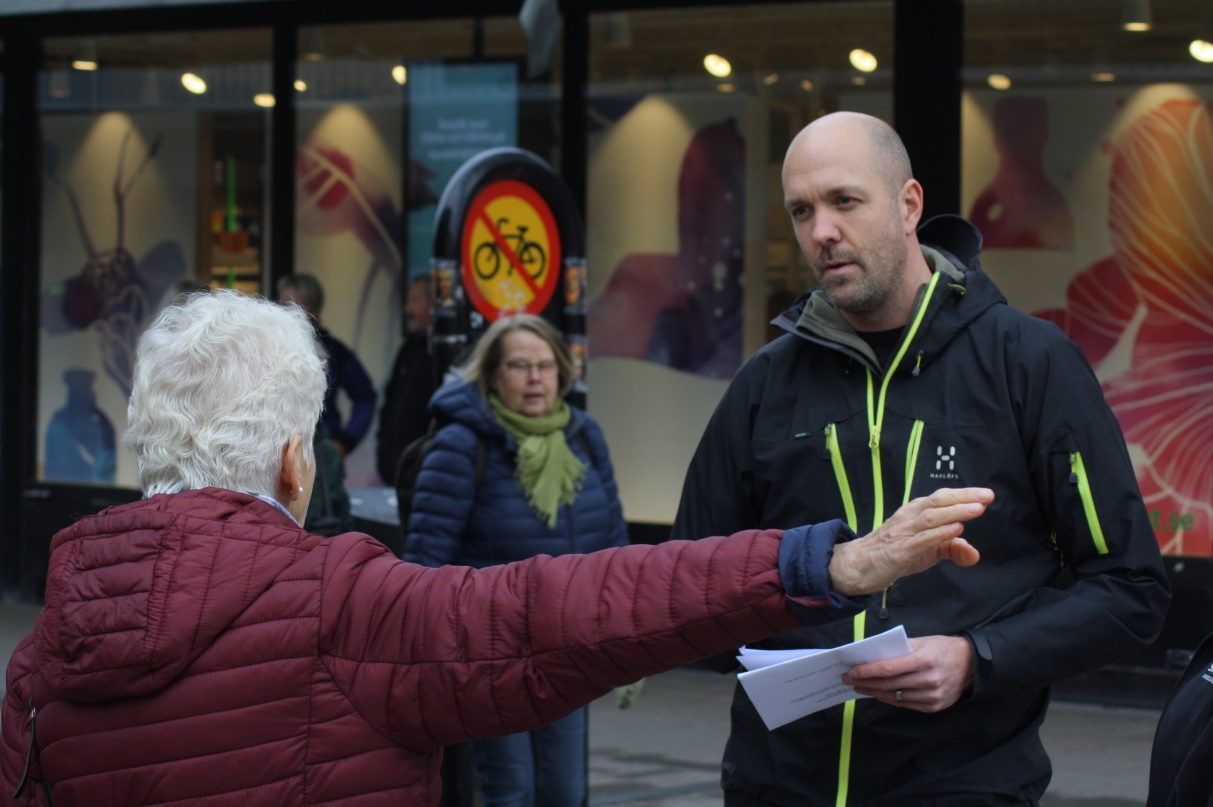 Vad gör vi då om vi får in signaler kring ungdomsproblematik i lägesbildsarbetet?
Kommunen, bolagen, Polisen styr efter prioritet resurser mot problembilden.
Lyfts i våra brottsförebyggande råd
Unggrupper
Till kommunledning vid Tertialanalysen
Fokusgrupper kan upprättas (genomför DAP)
Nära samverkan mellan Polis, Socialtjänst och skola
Orosanmälan
Bekymringssamtal
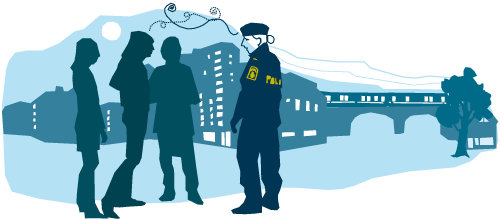 Utmaningar
Förebyggande funktioner prioriteras bort – svårt att få effekt både på kort och lång sikt.
Ser ett nationellt behov av att vidareutveckla metoder för samordning av förebyggande arbete. Lättnader i informationsutbyte.
Ser behov av mer uppsökande arbete och med uthållighet över tid. (fältning, nattvandring, ungcoacher m.m.)
Generellt arbetar vi fortfarande mycket i stuprör. Finns behov av mer samordning.
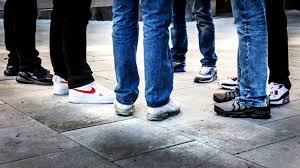